5.4.1  平面与平面平行（第1课时）
直线m与平面α相交
直线m与平面α平行
直线m在平面α内
复习导入
空间中，直线和平面的位置关系有哪几种？
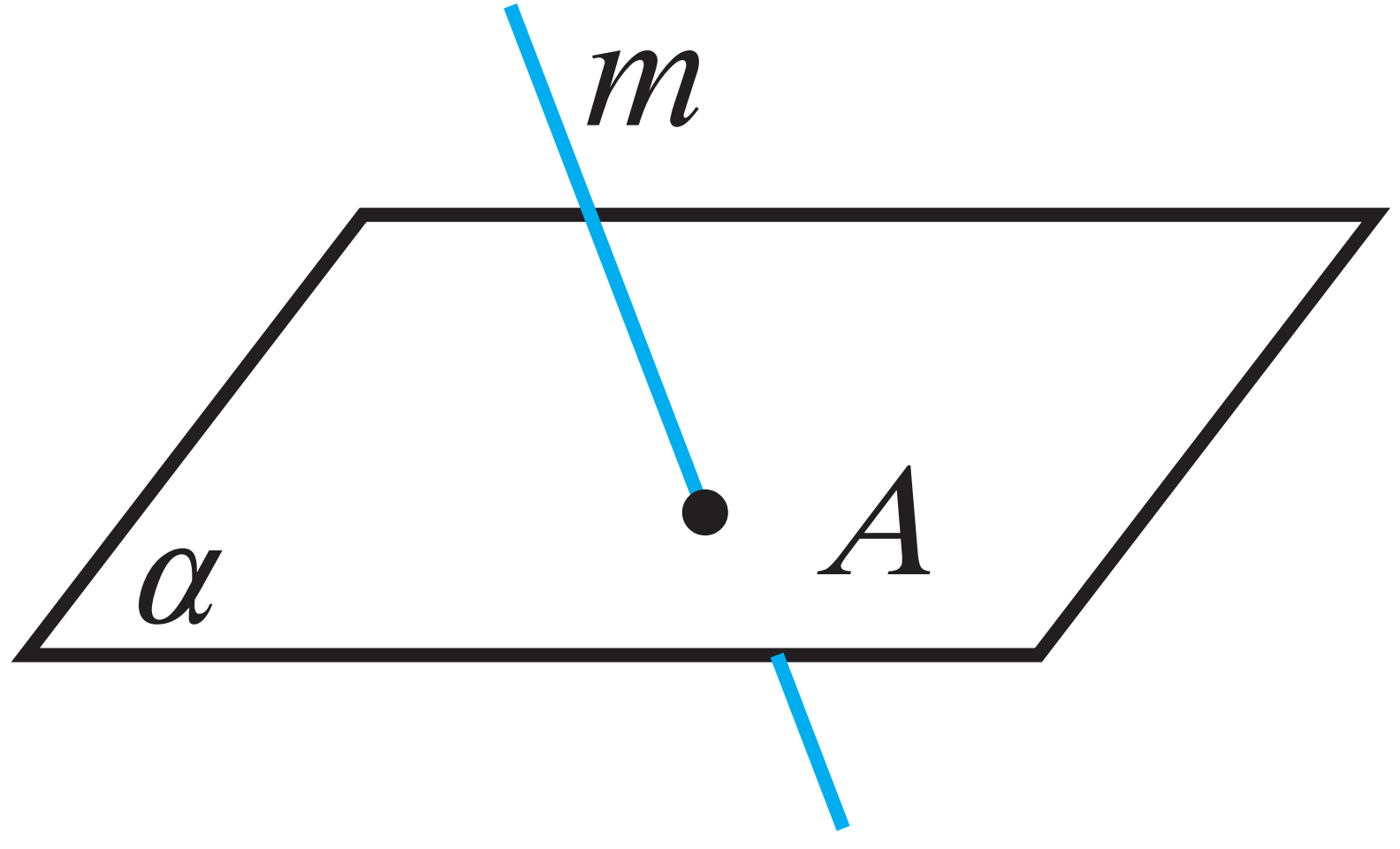 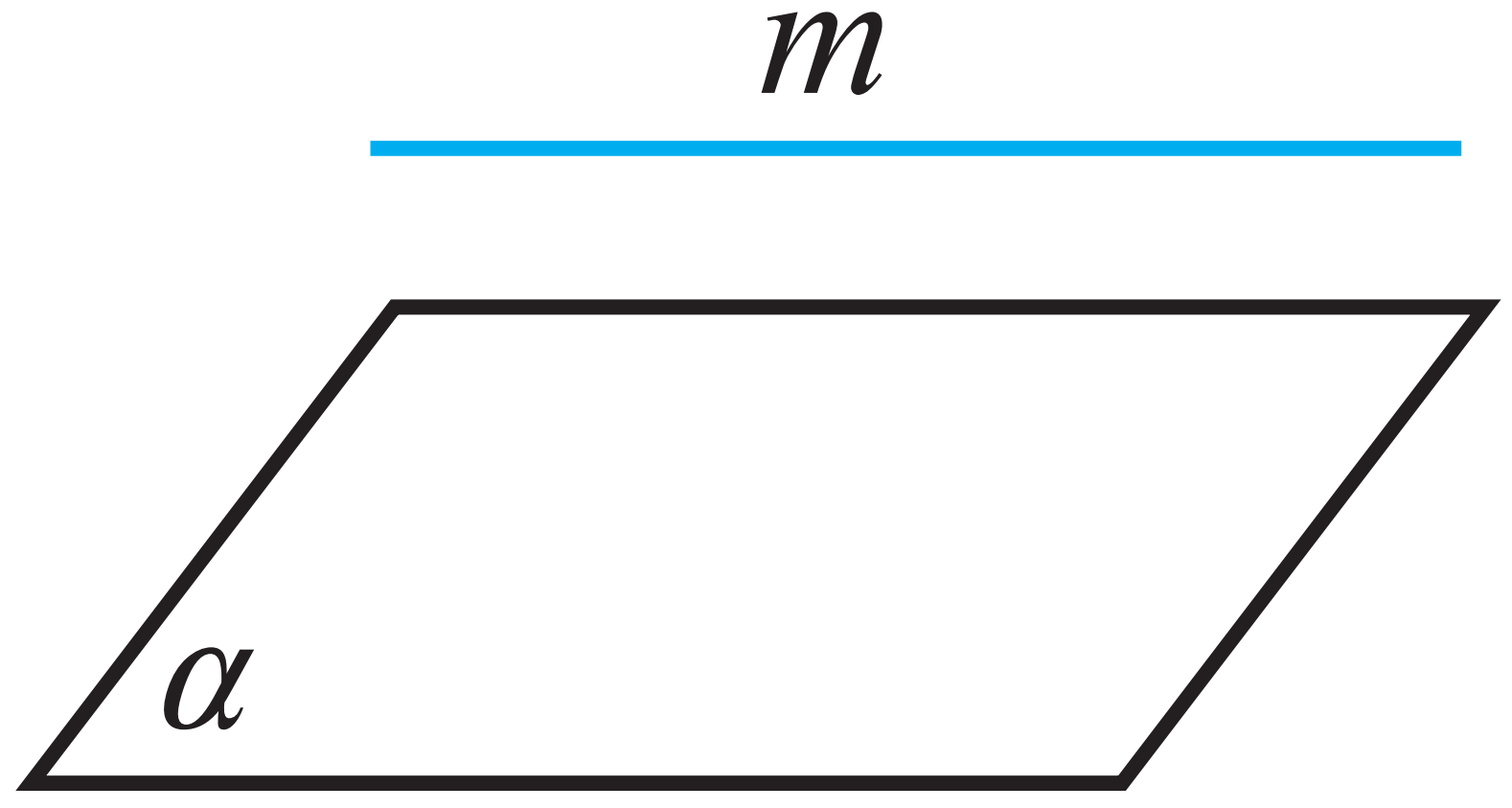 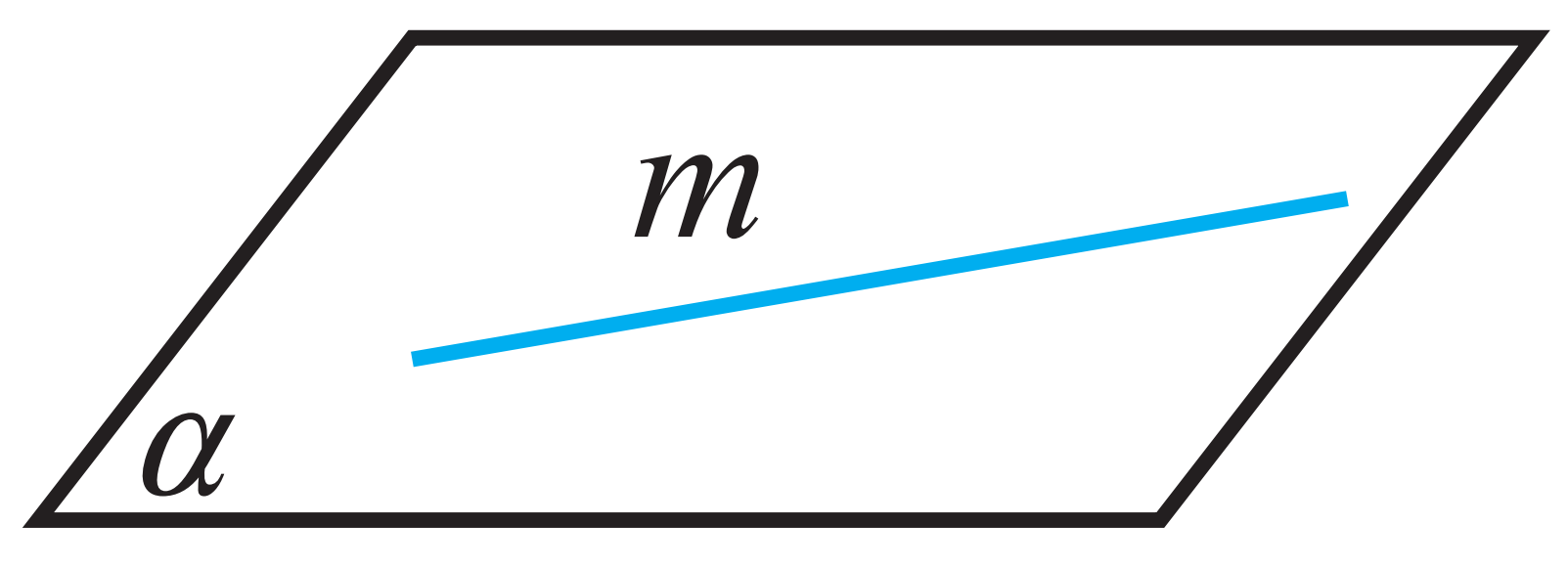 直线m与平面α有无数个公共点
直线m与平面α 有且只有一个公共点
直线m与平面α 没有公共点
新知探究
类比直线与平面位置关系的研究方法，我们根据两个平面是否有公共点来定义两个平面的位置关系：
两个平面有公共点时，称这两个平面相交；
两个平面没有公共点时，称这两个平面互相平行.
新知探究
观察长方体ABCD-A1B1C1D1，思考以下问题：
（1）平面A1ADD1与平面ABCD有什么位置关系？
相交
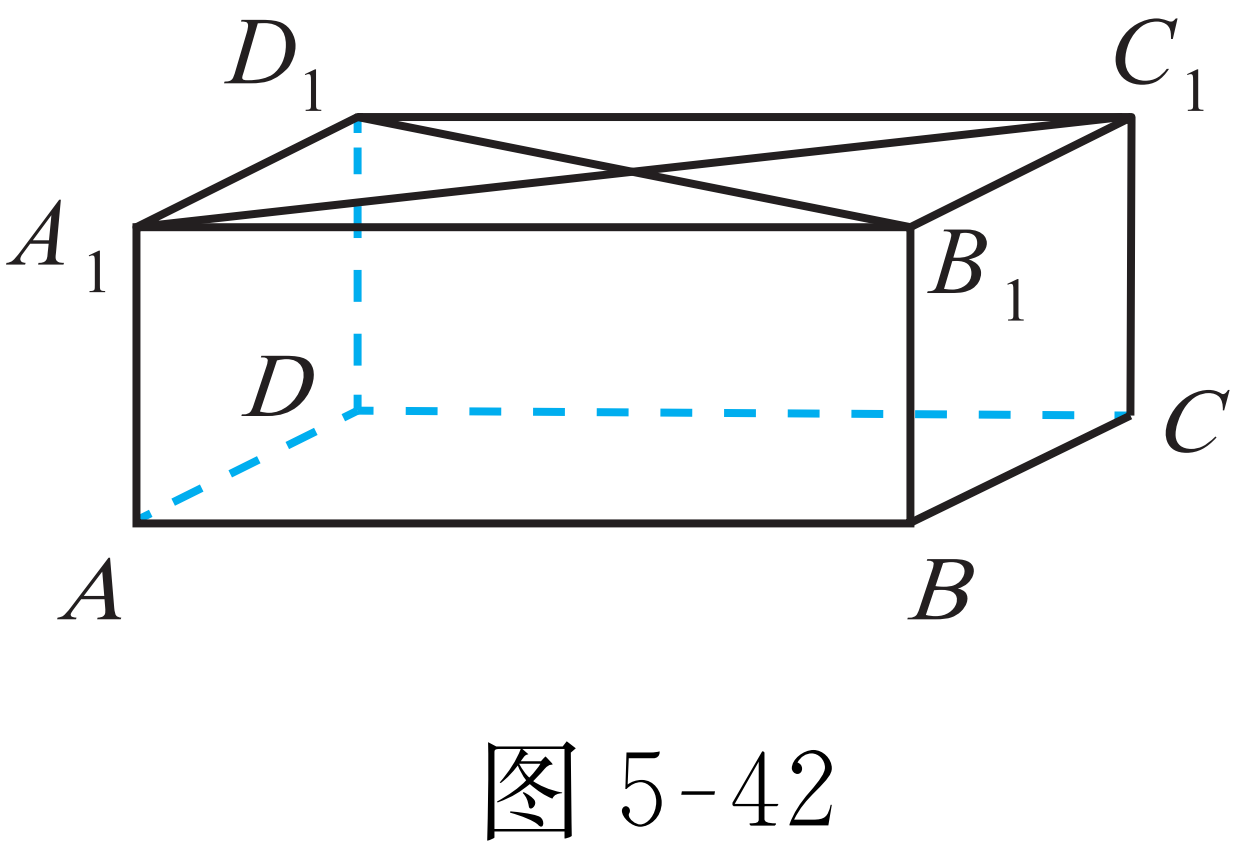 （2）平面A1ADD1与平面B1BCC1有什么位置关系？
平行
新知探究
两个平面的位置关系如下表所示：
两平面平行
两平面相交
位置关系
有一条公共直线
公共点
没有公共点
符号表示
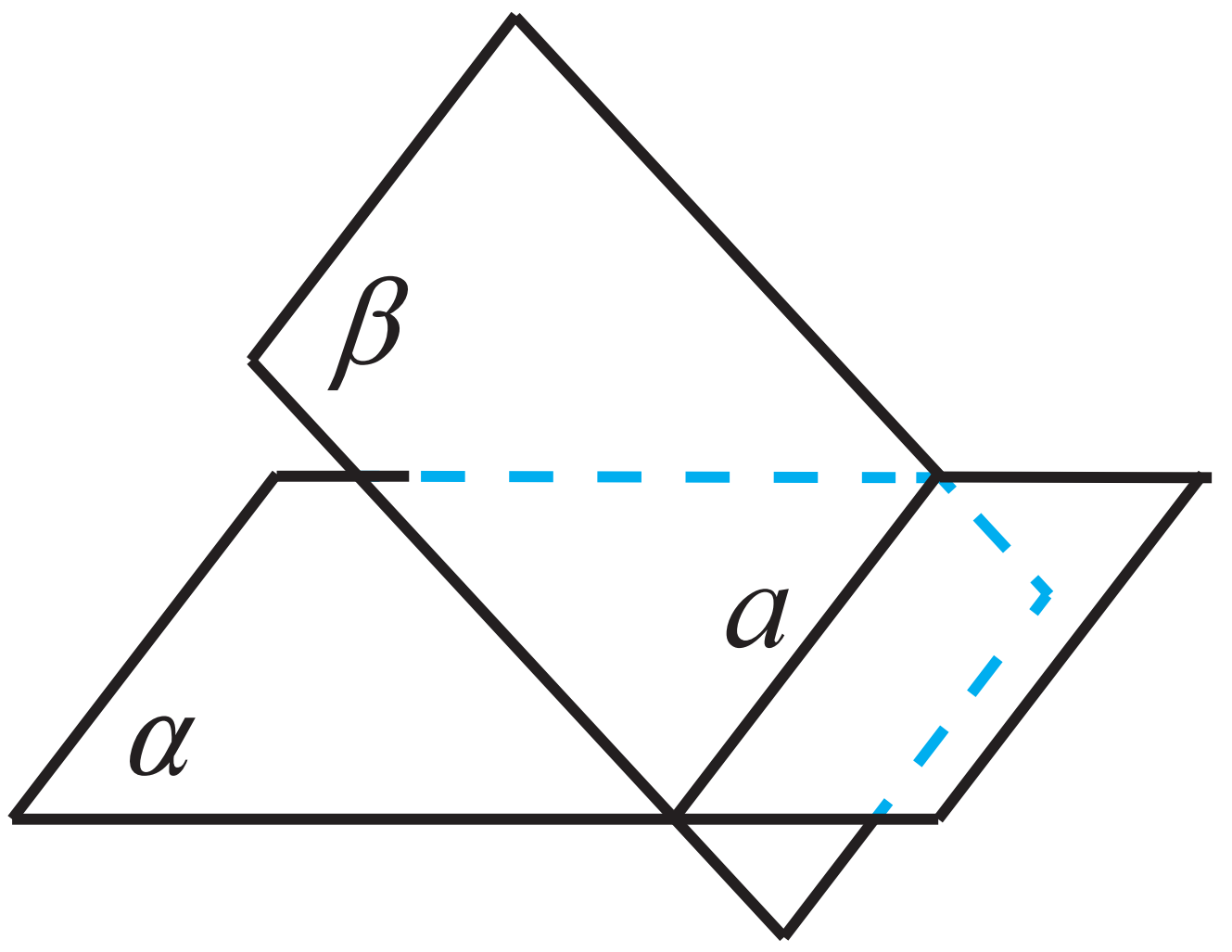 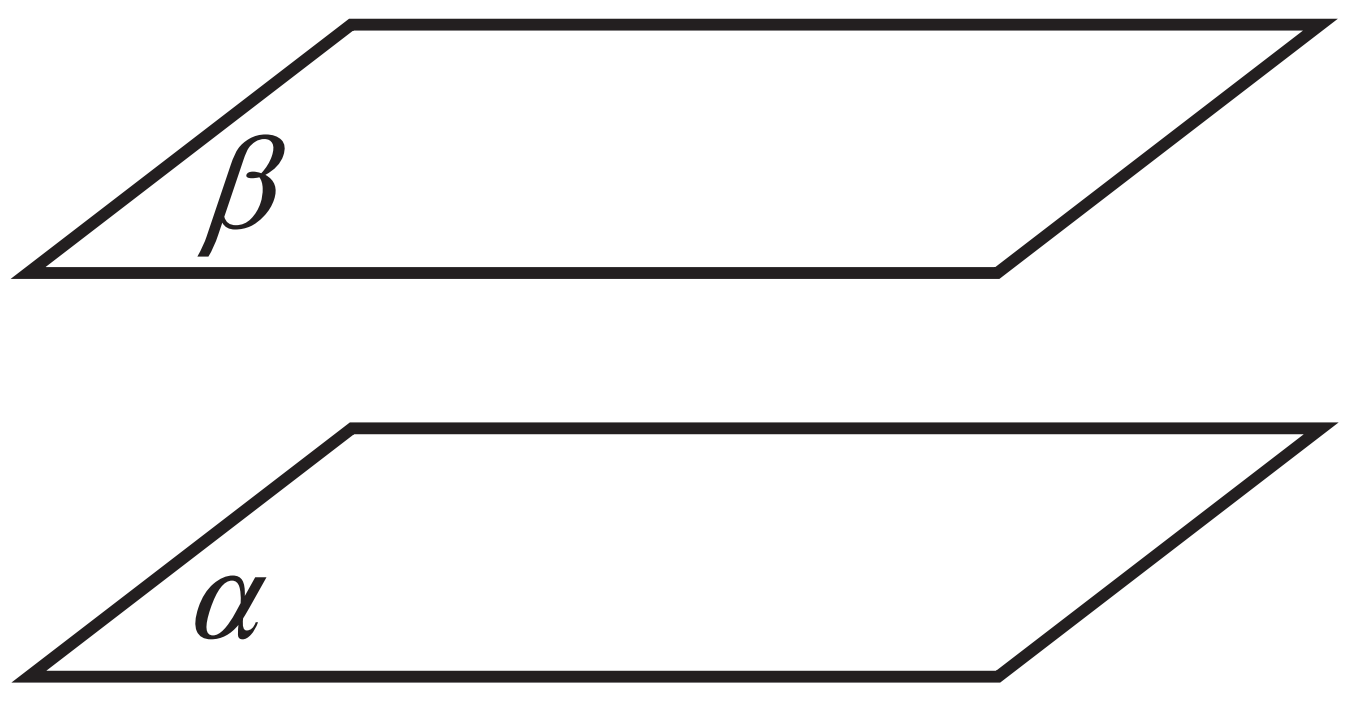 图形表示
问题导入
如图所示，m // n，m // α ，n // α ，直线 m，n 确定的平面 β与平面 α 是否平行？
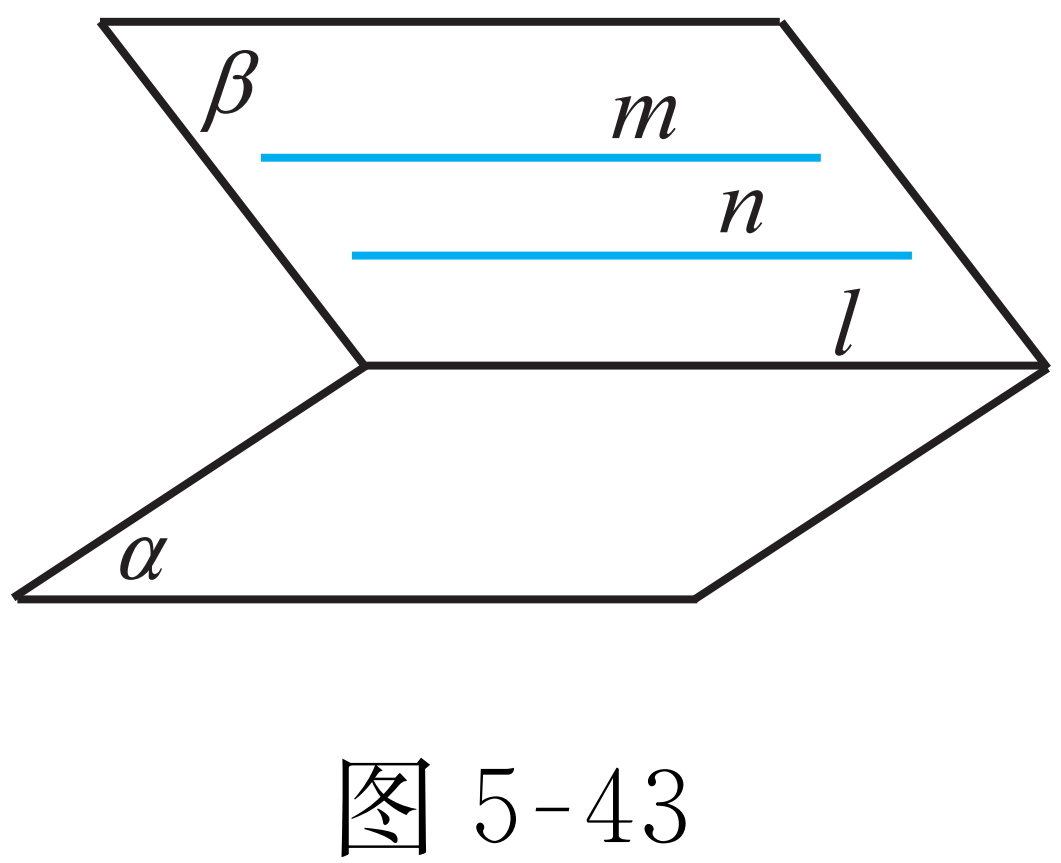 问题导入
如图所示，在长方体ABCD-A1B1C1D1中，我们发现平面A1C1中任意两条相交直线都与平面AC平行，这两条相交直线确定的平面A1C1与平面AC平行吗？
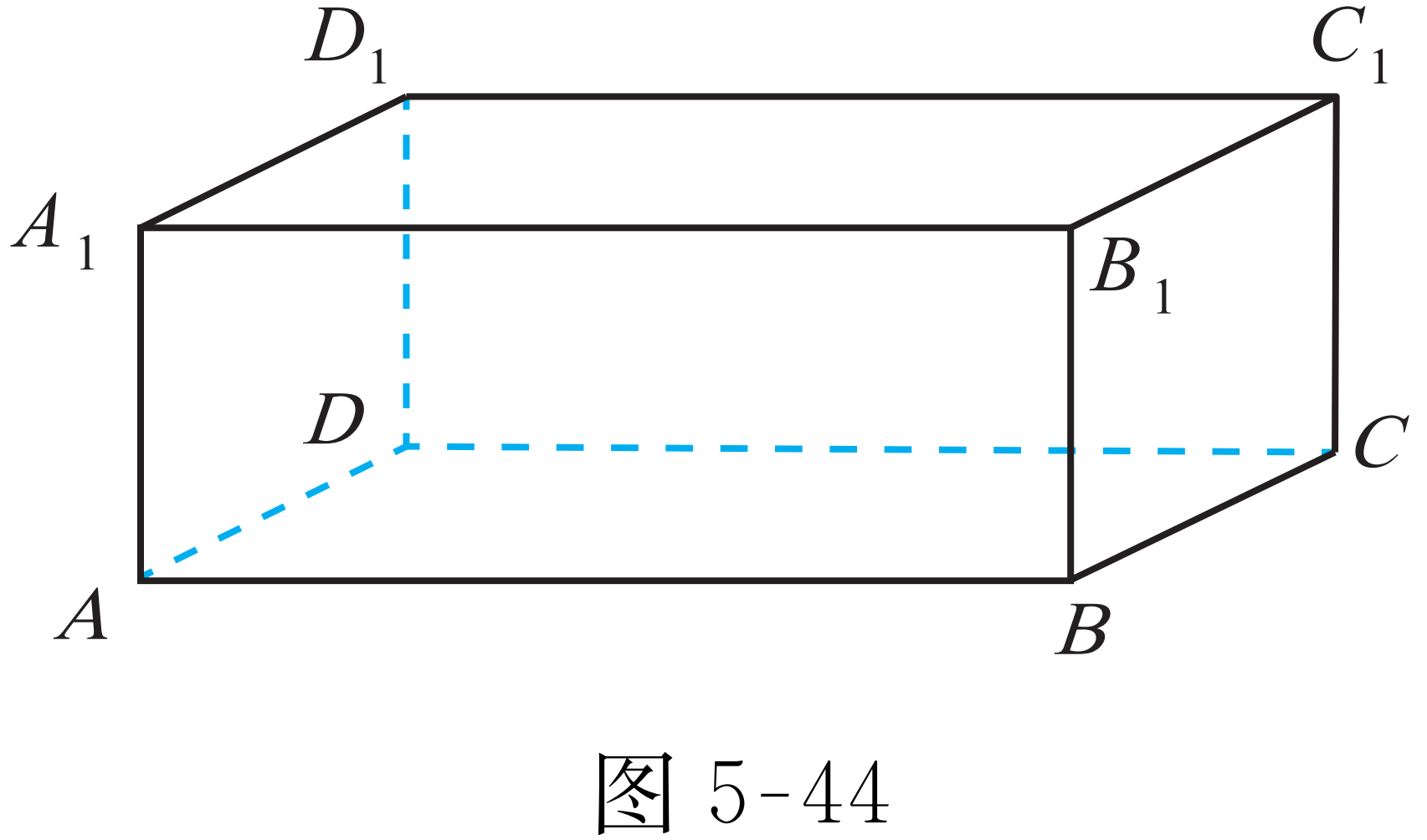 平行
长方体相对的两个面互相平行.
问题导入
为什么不能用“一个平面内的两条平行直线平行于另一个平面”判断两个平面平行，而可以用“一个平面内的两条相交直线平行于另一个平面”判断两个平面平行？
由平面向量基本定理，平面内的两条相交直线“代表”两个不共线向量，而平面内的任意向量可以表示为它们的线性组合，从而平面内的两条相交直线可以“代表”这个平面上的任意一条直线．
两条平行直线所表示的向量是共线的，用它们不能“代表”这个平面上的任意一条直线．
新知探究
总结在什么条件下，两个平面平行？
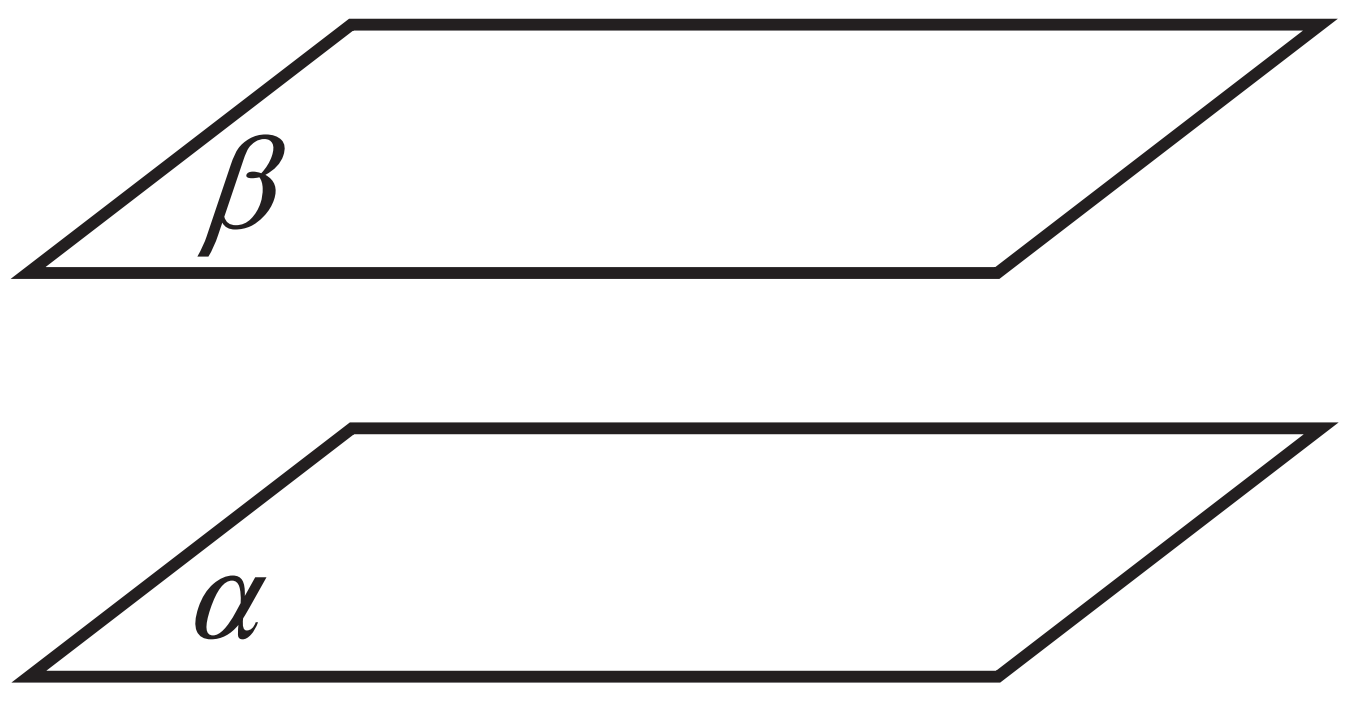 符号表示：
线面平行               面面平行
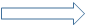 新知探究
平面与平面平行的判定定理
如果一个平面内有两条相交直线分别平行于另一个平面，那么这两个平面平行.
注意：定理中“两条相交直线”是必不可少的．
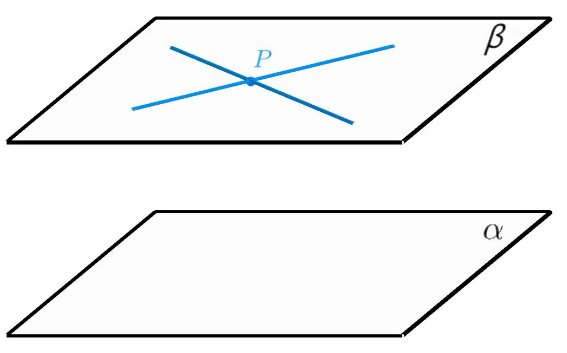 新知探究
在实际生活中，你见过工人师傅怎样判断两个平面平行吗？
工人师傅将水平仪在桌面上交叉放置两次，如果水平仪的气泡两次都在中央，就能断定桌面与地面平行（根据平面与平面平行的判定定理），如图所示．
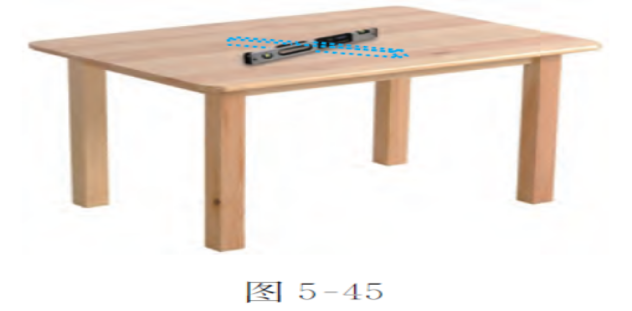 新知探究
例1 如图所示，在长方体ABCD-A1B1C1D1中，
       求证：平面AB1D1//平面BC1D.
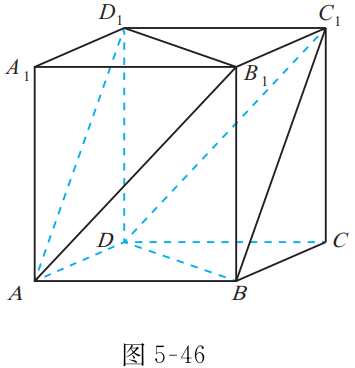 分析　只要证明一个平面内有两条相交直线都和另一个平面平行即可．
因为AD1        平面BC1D，BC1        平面BC1D ，
新知探究
例1 如图所示，在长方体ABCD-A1B1C1D1中，
       求证：平面AB1D1//平面BC1D.
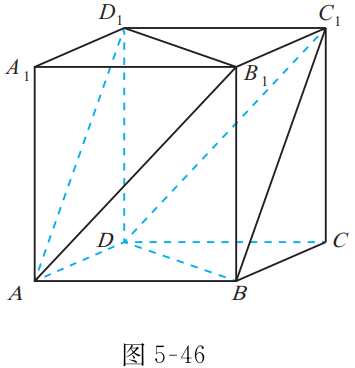 证明：由长方体ABCD-A1B1C1D1可知：
D1C1 // A1B1 //AB，D1C1 = A1B1 = AB，
故四边形ABC1D1是平行四边形，AD1 // BC1.
所以AD1 // 平面BC1D. 同理，B1D1 // 平面BC1D.
因为AD1∩B1D1 =D1，所以平面AB1D1 // 平面BC1D.
符号表示：
新知探究
推论　如果一个平面内有两条相交直线分别平行于另一个平面的两条直线，则这两个平面平行.
根据平面与平面平行的判定定理和或推论，我们可以得到平行平面的传递性：
新知探究
练习1　判断下列命题的真假：
（1）若平面α内的两条直线分别和平面β平行，则α与β平行；
（2）若平面α内有无数条直线分别和平面β平行，则α与β平行；
（3）若平面α内的任意一条直线都和平面β平行，则α与β平行；
（4）平行于同一条直线的两个平面平行；
（5）过平面外一点，有且只有一个平面和已知平面平行；
（6）过平面外一条直线，必能作出和已知平面平行的平面．
新知探究
练习2　如图所示，在四面体S-ABC中，已知点E，F，G分别是SA，SB，SC的中点，求证：平面EFG // 平面ABC.
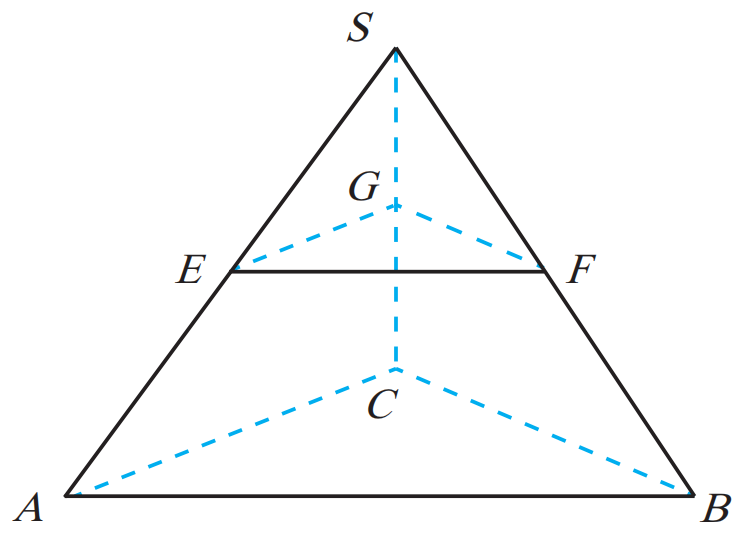 新知探究
练习3　如图所示，设E，F，E1，F1分别是长方体ABCD-A1B1C1D1的棱AB，CD，A1B1，C1D1的中点.
求证：平面 ED1 // 平面BF1 .
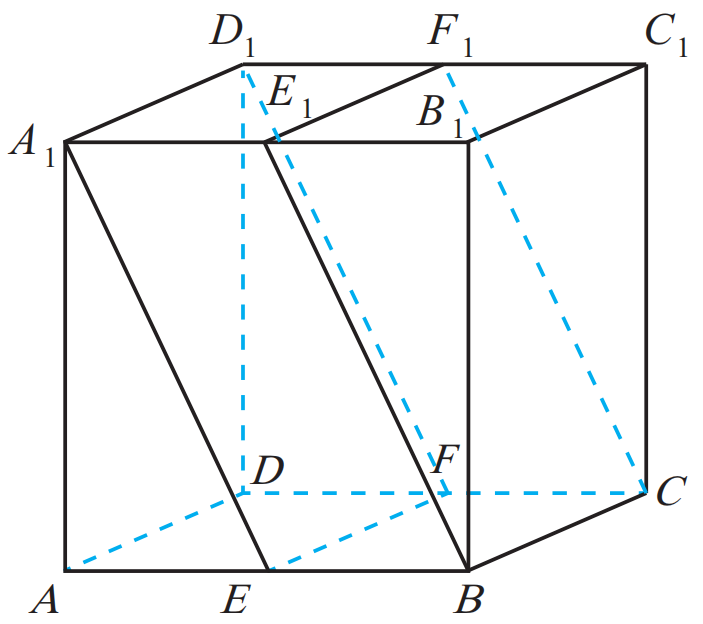 符号表示：
线面平行               面面平行
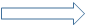 温故知新
1．平面与平面的位置关系
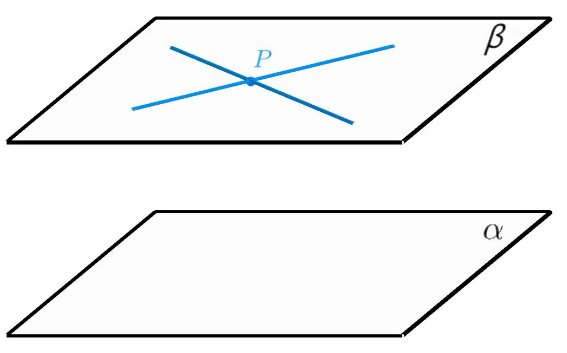 相交，平行
2．平面与平面平行的判定定理
如果一个平面内有两条相交直线分别平行于另一个平面，那么这两个平面平行.
作业布置
必做题　同步练习配套习题．
再 见